Erasmus+ Capacity Building in Higher Education
Networking and Synergies 
among projects in the Western Balkans
Grant Holders Meeting 
28-29 January 2019
[Speaker Notes: Introduction of the section and the people (EACEA)]
CBHE Results Western Balkans
(selected and coordinated)
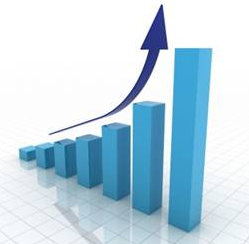 2
Participation per country
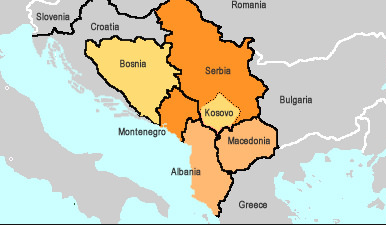 [Speaker Notes: AL – 6
BA – 8
ME – 6
RS – 12
XK – 6]
WB results 2018: out of 19 projects
[Speaker Notes: partner / coordinator / instances 

Serbia 178 25 203 
Montenegro 39 3 42 
Kosovo* 59 5 64 
Bosnia and Herzegovina 114 3 117 
Albania 74 4 78]
WB results 2018: out of 19 projects
7 National Projects (4RS-1BA-1XK-1AL)
1 Structural Projects (ME and AL)
9 Regional (at least 2 WB countries cooperate – 1 has 5 WB countries)
3 Cross regional (with RU, AM, UZ and IL)
13 Coordinated by WB Institutions
8 by RS HEIs   2 by XK HEIs
2 by AL HEIs    1 by ME HEIs
New Strategy – February 2018
A credible enlargement perspective 
for and enhanced EU engagement 
with the Western Balkans
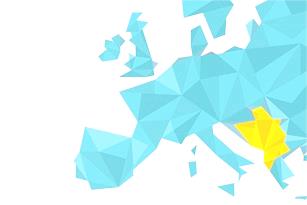 → Supporting socio-economic development
→ Launching a Digital Agenda
→ Supporting reconciliation and good neighbourly relations
[Speaker Notes: The role of education must be given a higher priority especially in terms of fostering greater tolerance, promoting European values and strengthening the cohesion of society. The Western Balkans should invest more in their younger generation, our future EU citizens, and give them a perspective for the future, not the past. Cooperation in the field of culture with and within the region should also be enhanced.]
Regional dialogueWestern Balkan Platform on Education and Training
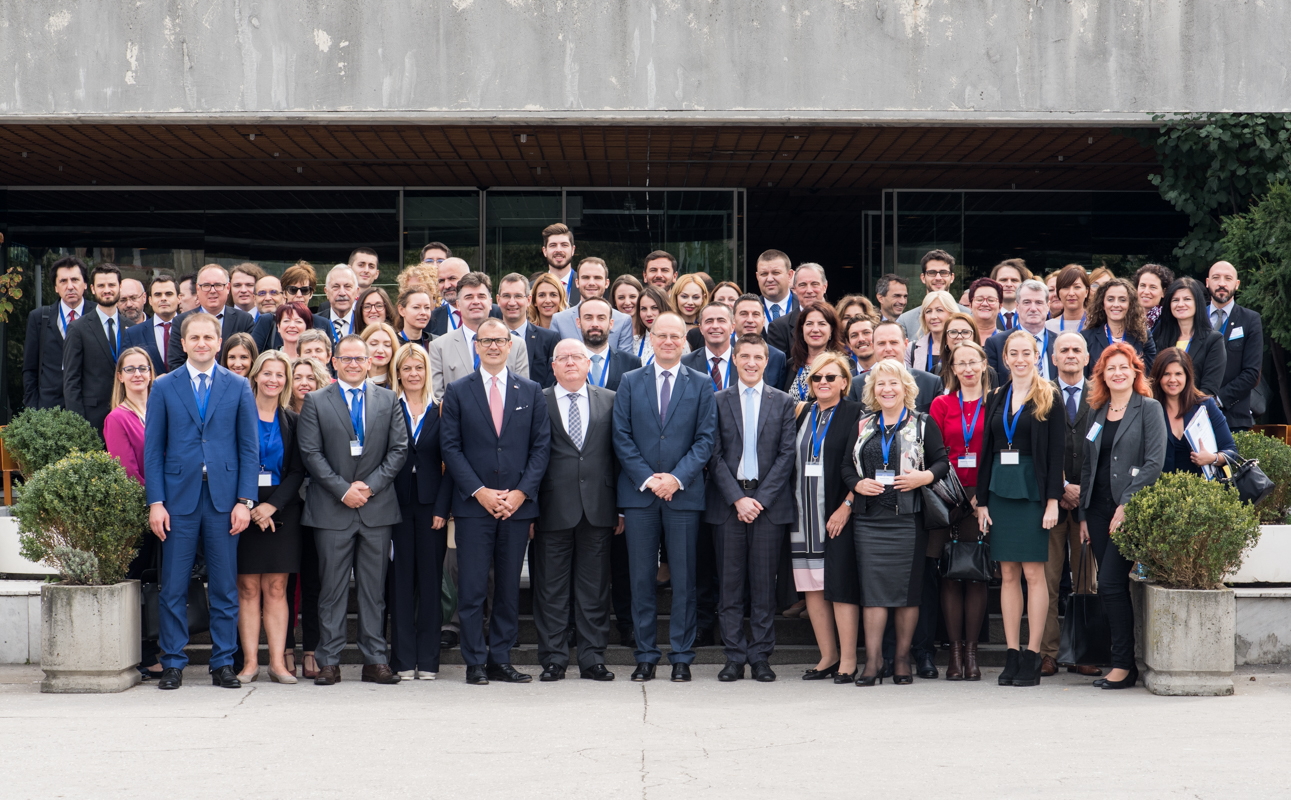 Other initiatives
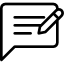 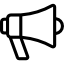 TIMSS & PIRLS
RYCO
Young Civil Servants Scheme
Berlin-Process
Mobility and reconciliation
1st call 0.5 m €
2019 – Science and Mathematics
2021 – Reading and literacy
IEA
2nd call
15 civil servants
5 months training Ecole Nationale d’Administration
Other initiatives
WBAA
SELFIE  HEInnovation
VET pilot scheme
Alumni Association
12 National Representatives
I GA Tirana March
Learners and teachers
400-500 mobilities
Call to be launched February 2019
Digital skills – schools
Innovation and entrepreneurial skills - HEIs
Common political challenges in HE in the Western Balkan region
Recognition of qualifications (Ministerial priority of last year)
Inclusion and access to equitable education (special focus in the new Programme post 2020)
VET sector reforms (new VET pilot scheme + 2019 Ministerial main topic)
Governance of HEIs
Internationalisation of HEIs 
Teacher Education
University – world of work cooperation
Activity part A
[Speaker Notes: Distribution of the card
They to find their similar.
Result: 5 different groups]
Grouping of 2018 projects by project profiles/topics/themes
1. AGRICULTURE and ENVIRONMENT

SWARM
SETOF
HarISA
ALMARS
STEPS
3. University – enterprise cooperation and entrepreneurship

All4R&D
DEMUSIS
ADA
2. Teacher Education

TeComp
ITEM 
PPMA
SMAHPC
KEY
5. Structural reforms

e-VIVA
MARDS
4. Engineering and architecture

SENVIBE
HURBE
TRAFSAF
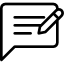 12
Activity part B
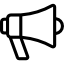 [Speaker Notes: Distribution of questions per each group and discussion]
What have I learned from this discussion?
Did you meet new people? 
Can you use these contacts during your project implementation?
Did you get to know new institutions you could work with in the future?
Any synergies that could be developed with other projects?
Have you identified among the policy 
challenges in the field of HE some issues 
that your project might tackle?
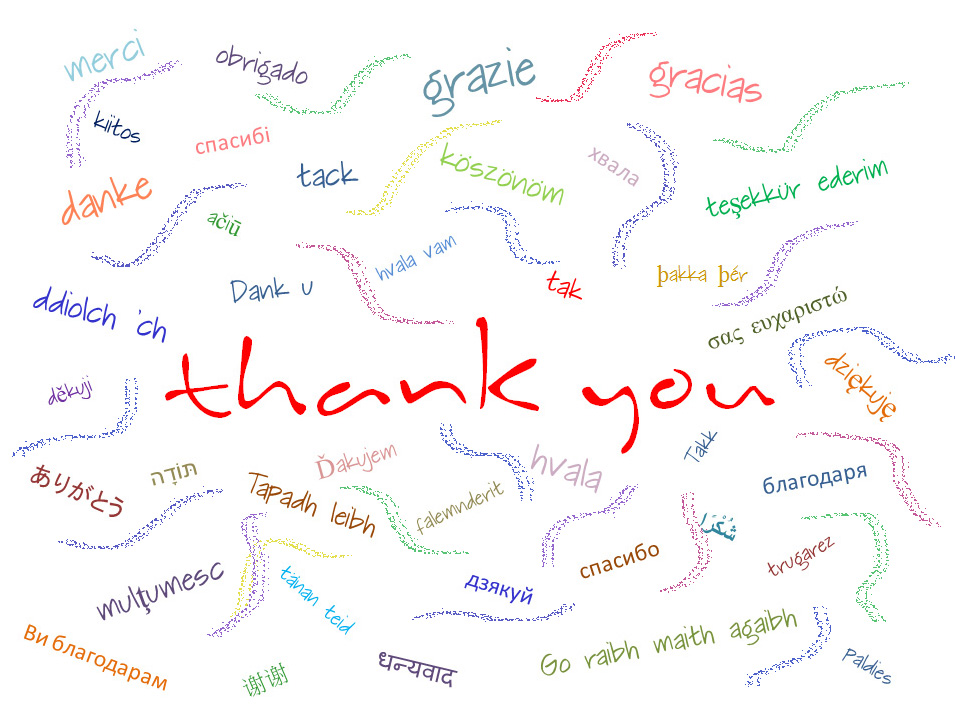